GWSI portal & WASH data updateOctober 2019
Why is data so important?
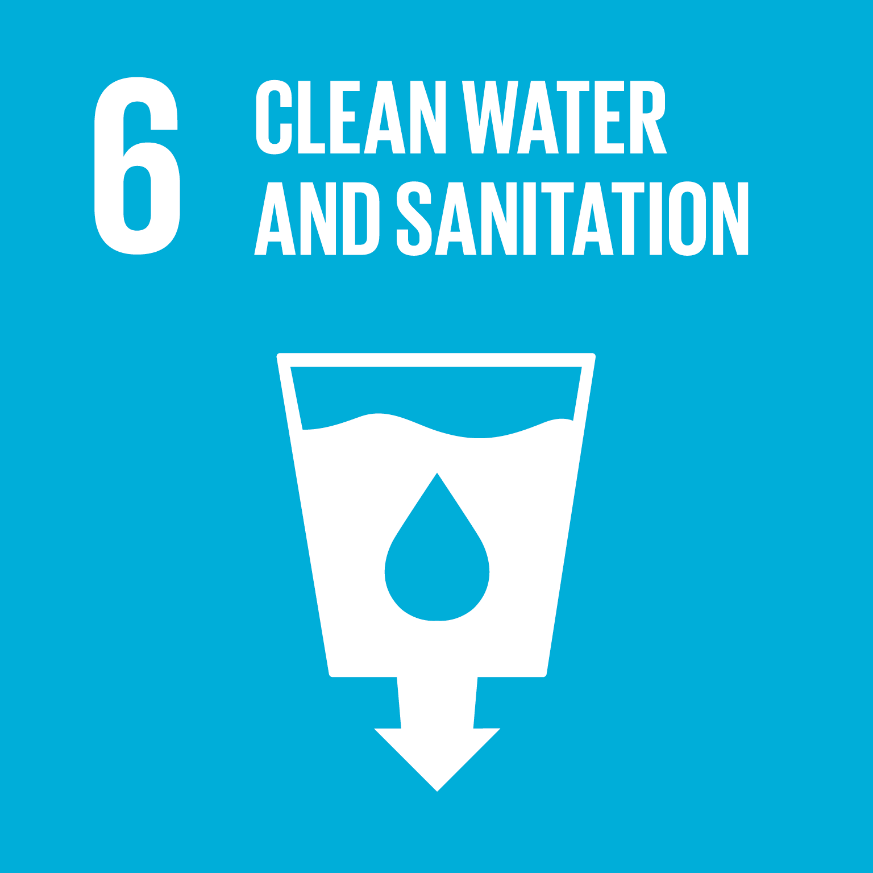 A ‘data revolution’ as an enabler of the Sustainable Development Goals (SDGs)
More transparency
Identify gaps to leave no one behind
Measure performance and improve efficiency 
Lack of data in the RCRC family
The GWSI in numbers
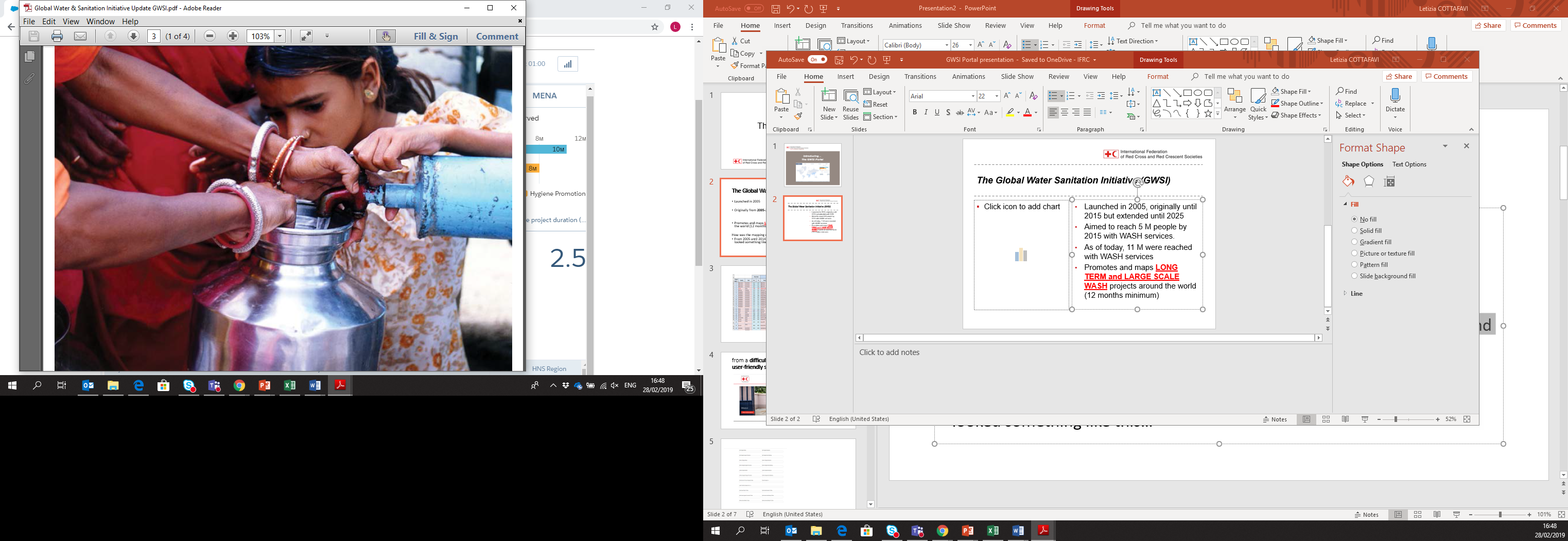 111 National Societies involved

80 Implementing NS

753 projects mapped

16 M ppl reached with WASH services
WASH Contribution: the GWSI portal (2016-2019)
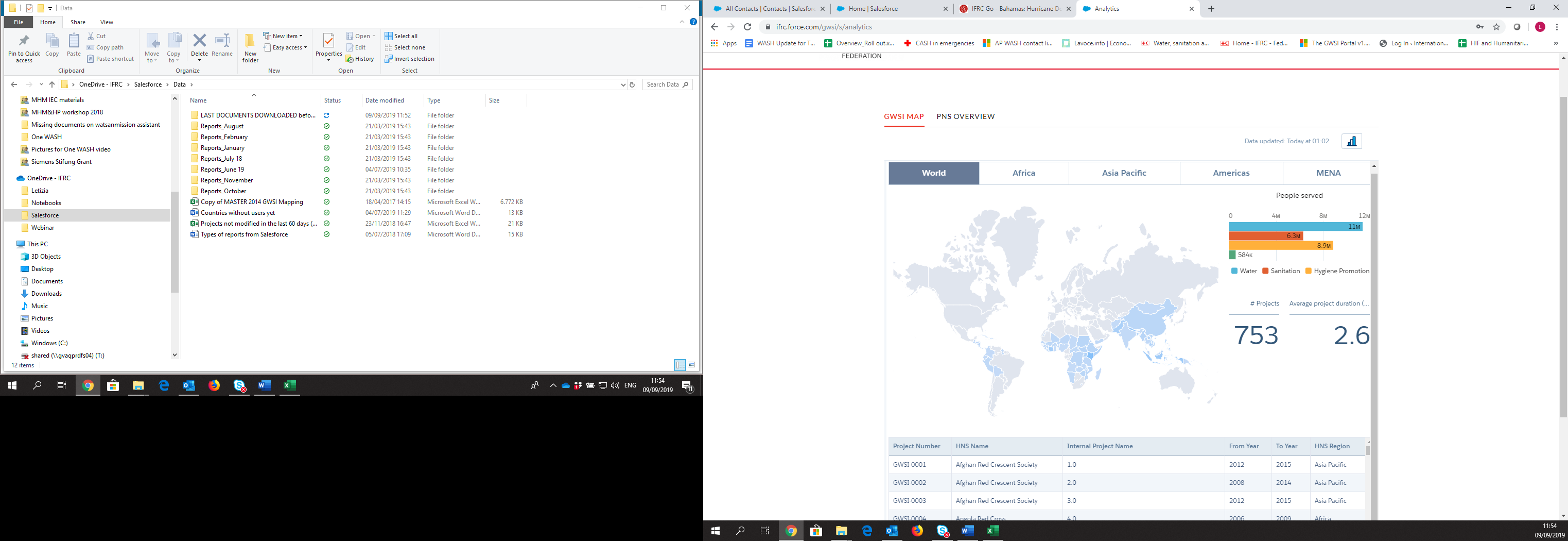 Pro-bono partnership with salesforce between 2016 and 2019
More than 300 projects have been mapped in the last 18 months
Data mapped between 2005 and 2019
Positive feedback from NS
The GWSI portal – today
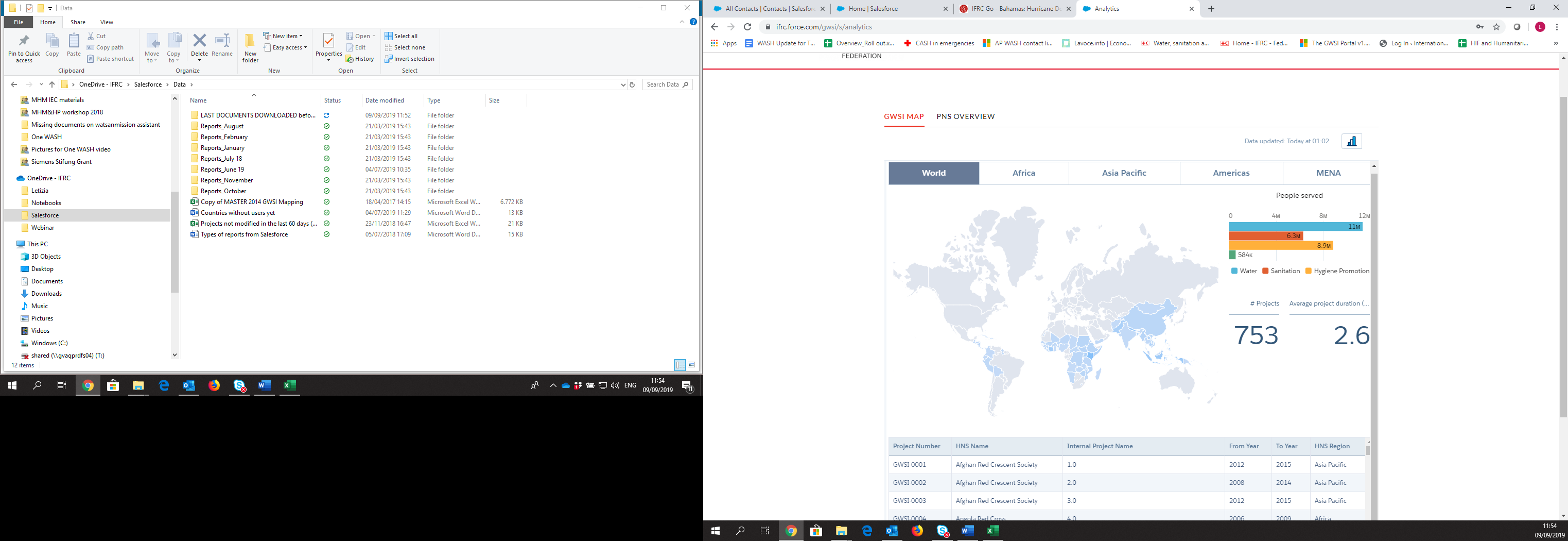 Pro-bono partnership concluded

Currently discussing with FDRS and the GO team to migrate data on internal data collection systems